Dark matter  signatures
Konstantin  Zioutas 
University of Patras / Greece
Zwicky: 1st cosmic DM signal  locally?
From Collaboration work with:  A. Argiriou, G. Cantatore, S.A. Cetin, E. Georgiopoulou, D.H.H. Hoffmann, S. Hofmann, M. Karuza, A. Kryemadhi, M. Maroudas, A. Mastronikolis, E.L. Matteson, K. Ozbozduman, T. Papaevangelou,  M. Perryman, Y.K. Semertzidis, 
I. Tsagris, M. Tsagri, G. Tsiledakis, E.L. Valachovic, A. Zhitnitski
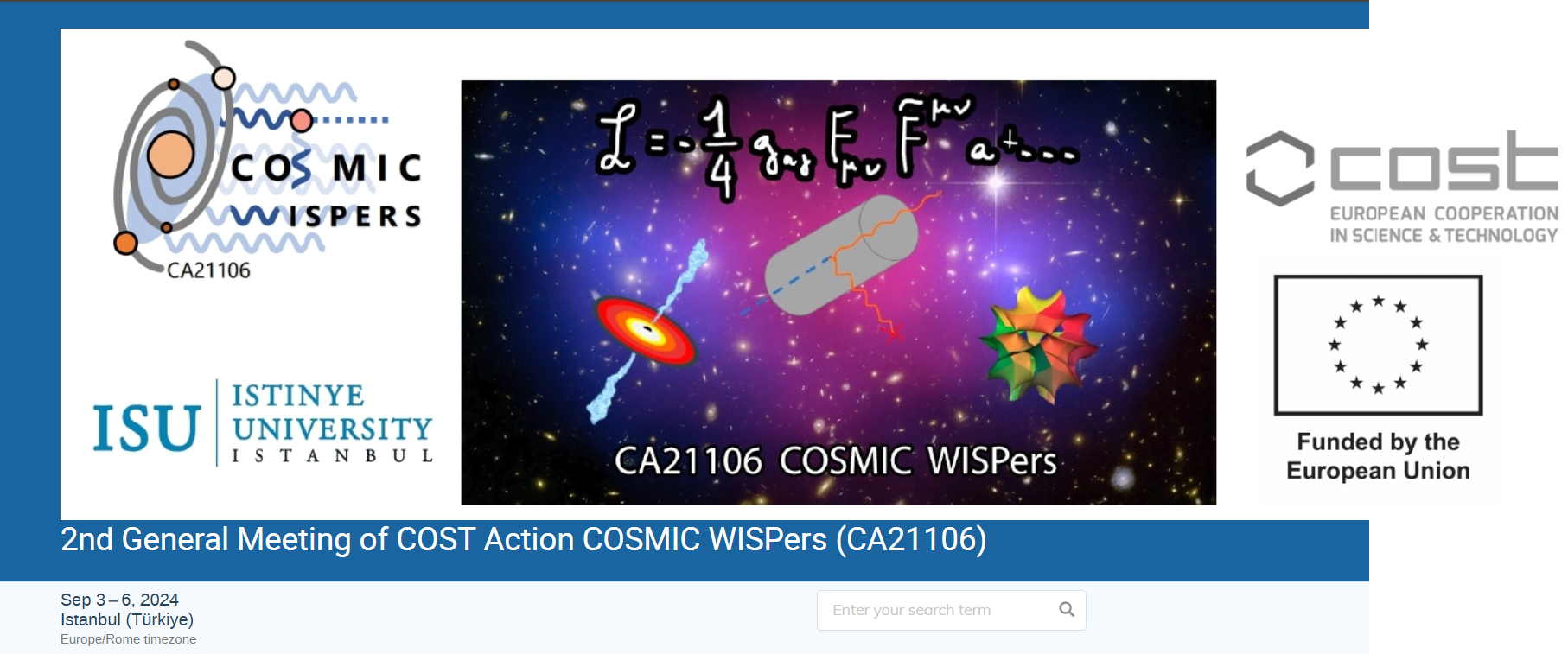 https://agenda.infn.it/event/39939/timetable/#20240903
1
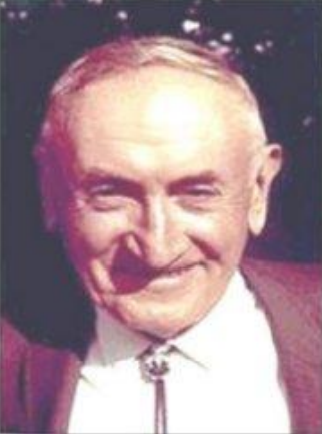 1st DM signal
More matter
ZWICKY
1933
Cosmic observations in tension with expectation
   “dunkle Materie” (DM)
F. ZWICK first postulated DM in 1933; he analyzed the kinematics of galaxies and was thus able to indirectly deduce the total mass of the system, which was much larger than the visible mass.
Can we utilize his reasoning also now?
2
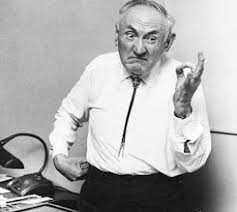 Fritz  ZWICKY
IF  long lasting striking…
strong

Q. …local observations are in    tension with expectation 
2
Due to DM ?
NO remote planetary force;  An:
UNexpected planetary dependency 
“It is the main common DM argument  
  following Zwicky’s  paradigm “
this work

following observations
THIS WORK
3
J. JAVARAIAH, Solar Physics 212 (2003) 23
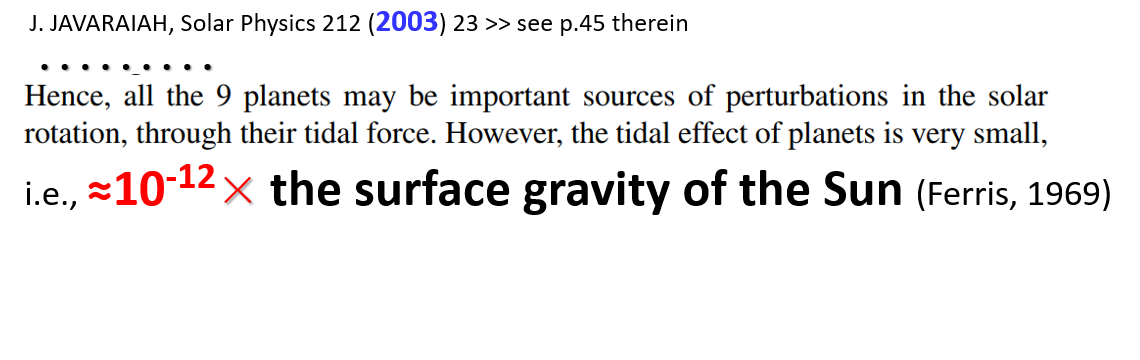 Tidal forces:
REMOTE    but extremely feeble!
6
“All we know is dark matter is well hidden”=>“dark”
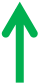 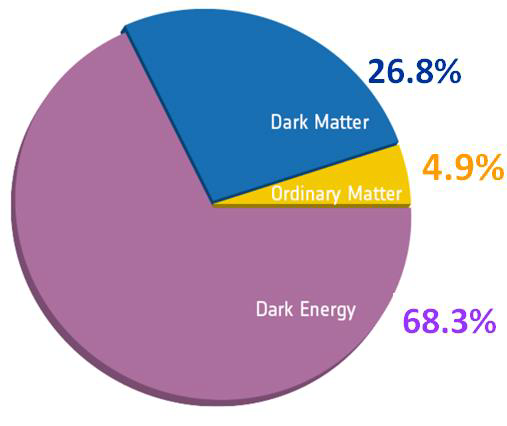 misleading
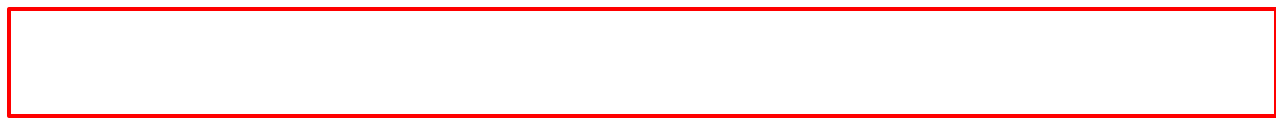 16thFebruary 2021: http://spaceref.com/astronomy/the-smallest-galaxies-in-our-universe-bbring-more-about-dark-matter-to-light.html
Our universe is dominated by a mysterious matter known as DM. Its name comes from the fact that
DM does not absorb, reflect or emit electromagnetic radiation, making it difficult to detect.
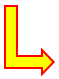 Overlooked counter examples =>this work
4
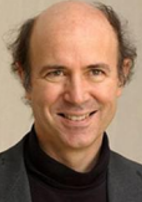  Frank Wilczek (CERN seminar):

     “~focus on anomalies / mysteries”
NOBEL   2004
Sun’s dynamical behaviour 
  =>  a multifaceted mystery <=
5
local tensions 
   
 
w. known physics?
In this work 
several
Local =>  - solar system  
                      - exo-solar system  (M. Perryman, K.Z., 
                                                                   https://www.mdpi.com/2073-8994/14/4/721 )
Striking  examples
p.t.o.  
7
1)
Solar  Flares
Peaking  planetary relationship,
Biggest +unpredictable sol system “explosions”
excludes remote planetary interaction, like: tidal forces
extrem feeble
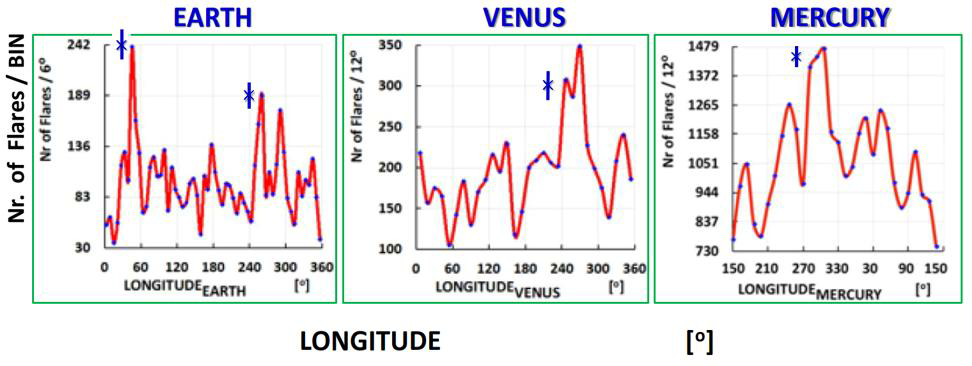 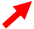 Data from MJ Aschwanden
See in Phys. Dark Universe 2017:  https://doi.org/10.1016/j.dark.2017.06.001
8
EARTH
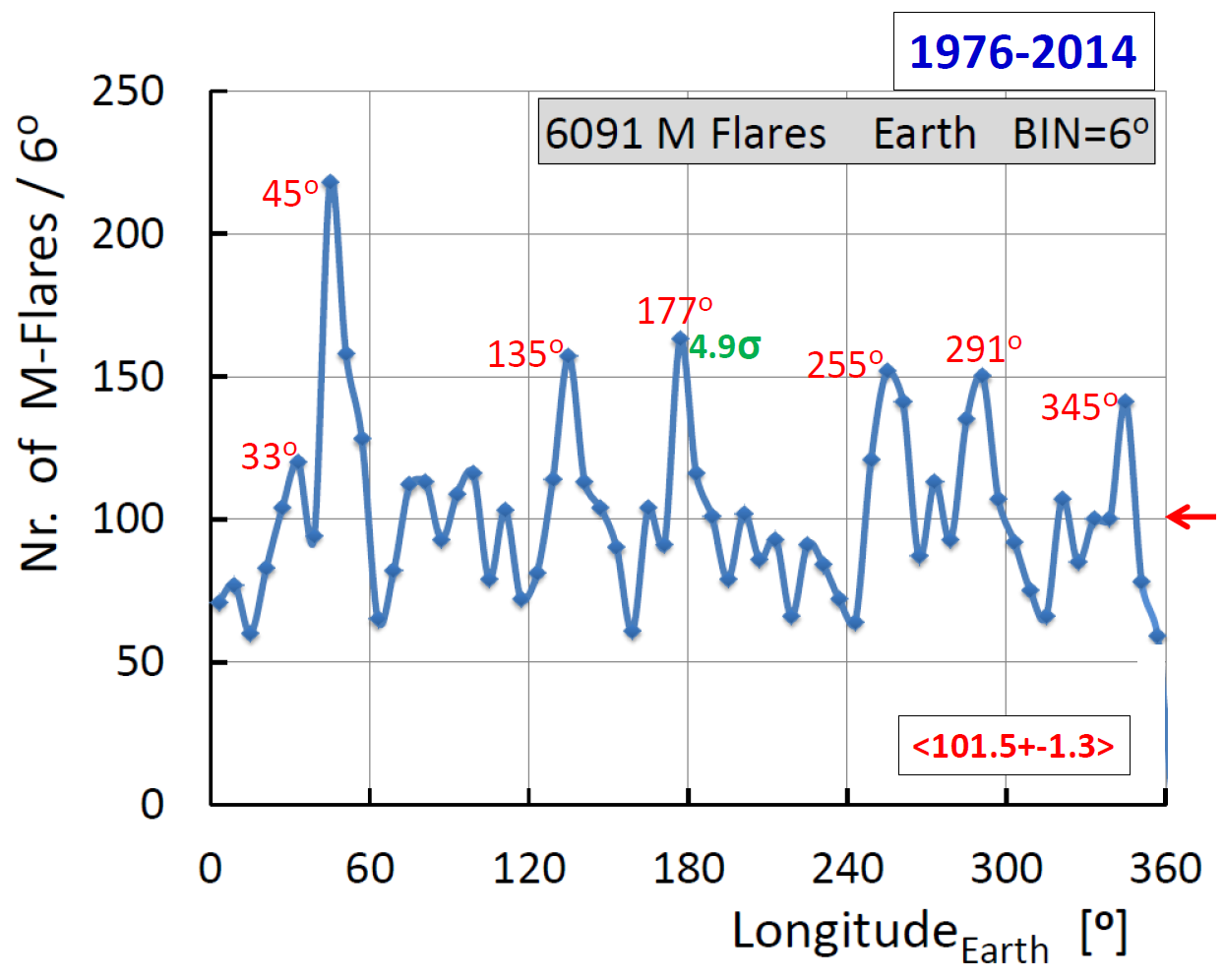 EARTH
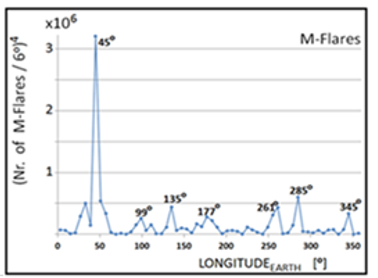 9
2)
A mysterious solar observation:  TSUN = ƒ(R)
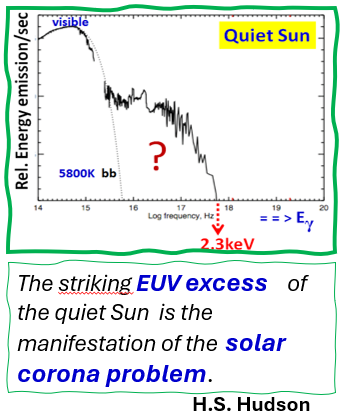 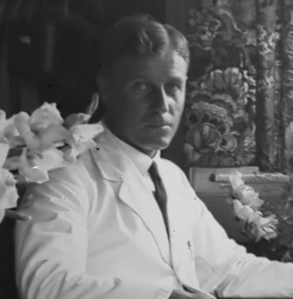 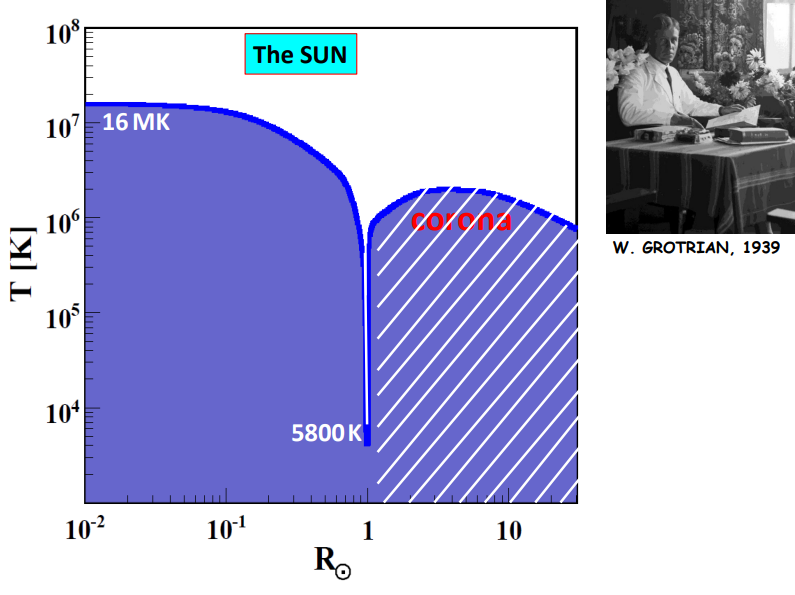 W. Grotrian 1939
WHY the Sun has not relaxed 
thermodynamically after 4-5 Gyears?
Surface
10
corona mystery
					              Why…
                                                                                         Temp inversion?,  
                                                                                          => by factor ≥ 100  within  ≤100km    
                                                                                        1939-   NO explanation
                                                                                   within known physics!
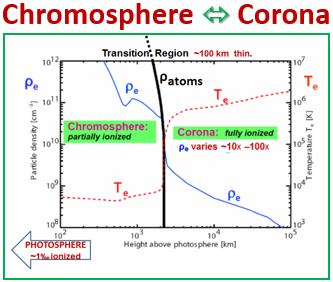 11
“Spacecraft Makes Progress on 
Solar Heating Mystery”
October  2022• Physics 15, 157 Parker Solar Probe confirms a long-suspected heat source for the Sun’s …  Experts are not sure why the solar corona and the solar wind are hundreds of times hotter than the surface of the Sun, but they have 
several theories. Researchers have now confirmed one suspected source of heating.
surprisingly hot corona, but there may be others. https://physics.aps.org/articles/v15/157 
See also  https://journals.aps.org/prl/abstract/10.1103/PhysRevLett.129.165101?utm_source=email&utm_medium=email&utm_campaign=prl-alert
A long lasting mystery
It is extremely difficult to simulate the details of coronal heating …Thus 
testing realistic models with observations is 
a major      challenge.
 JA. Klimchuk et al.,  ApJ (2022)  accepted 2nd Nov. 2022
12
On the Intermittency of Hot Plasma Loops in the Solar Corona
PG Judge, NPM Kuin, ApJ  970 (25th JULY 2024) 130; https://doi.org/10.3847/1538-4357/ad5202
Sometimes in a mature research field, there is a need to step back and reassess some fundamental facts. A recent analysis  the heating of the solar corona depends …. 
            also on processes yet to be identified…
  findings claim …  
        unobserved physical processes … govern the heating… 
... the solar X-ray corona above ARs …  heated somehow through B  
   something missing … in the way the corona is heated..
      Is there an unseen corona between the visible coronal loops?... 
     Could the coronal heating be a secondary result of such processes?
https://arxiv.org/abs/2408.07824
Before this work    p.t.o.
13
The solar corona paradox.
Follow-up 
2002
2017
[10]
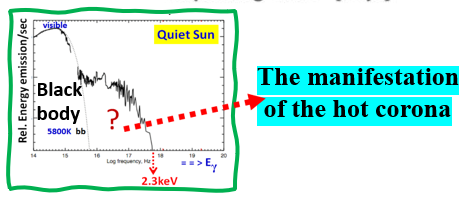 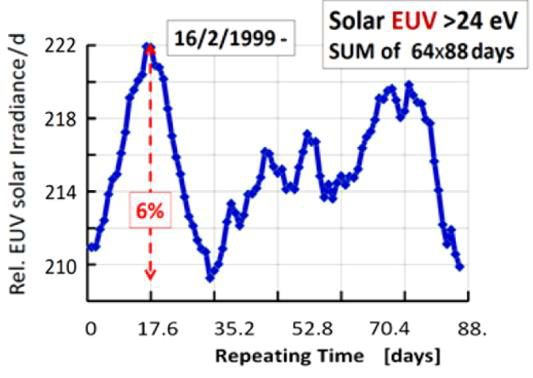 NOT 
EXPECTED
Solar EUV / d
NOT EXPECTED
[H. Hudson]
Repeating time 88 d
[L. Di Lella, K. Z.,  AP 19 (2003) 145];
https://arxiv.org/abs/astro-ph/0207073
=Mercury orbit
Planetary relationship
 Paradox2
14
The AQN model  the only explaining  the TR 
chromosphere  Corona
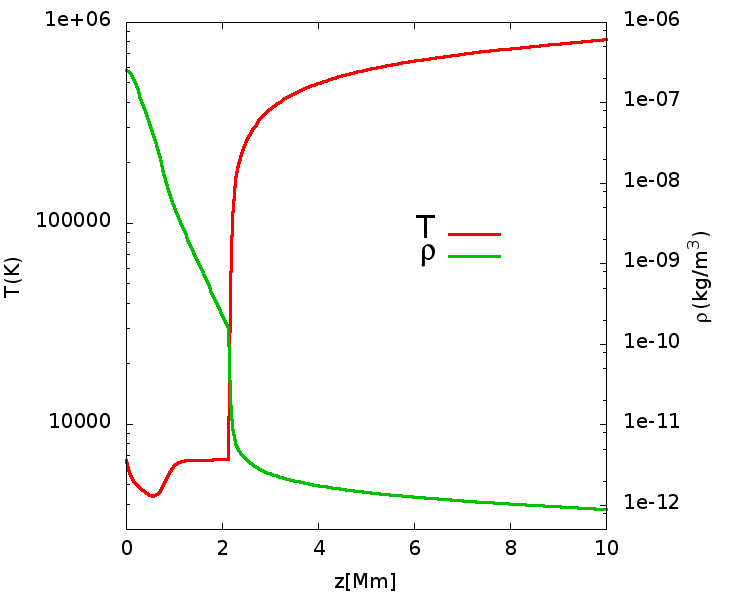 Temp.
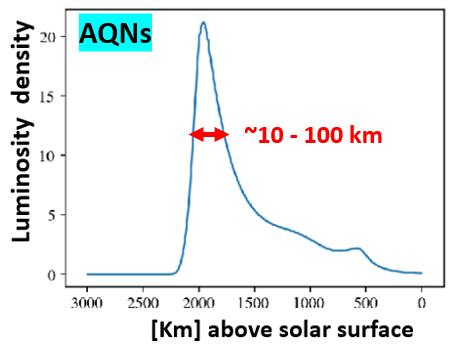 TR
Density
planetary  dependence of  the flaring Sun
more unexplained obs’?!
N. Raza, L. van Waerbeke, A. Zhitnitsky, Solar Corona 
Heating by the AQN  DM, arXiv:1805.01897(2018)
15
~2000  km
3)
The 11-years cycle:
 
A ~ ubiquitous solar mystery!
16
The first suspicion-suggestion:  solar-cycle  dark-Universe
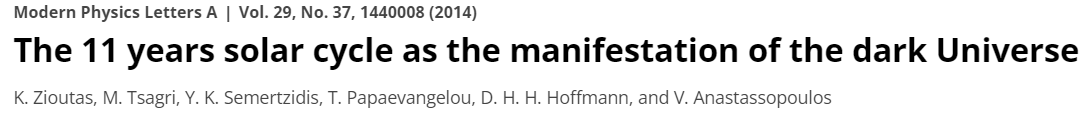 https://doi.org/10.1142/S0217732314400082
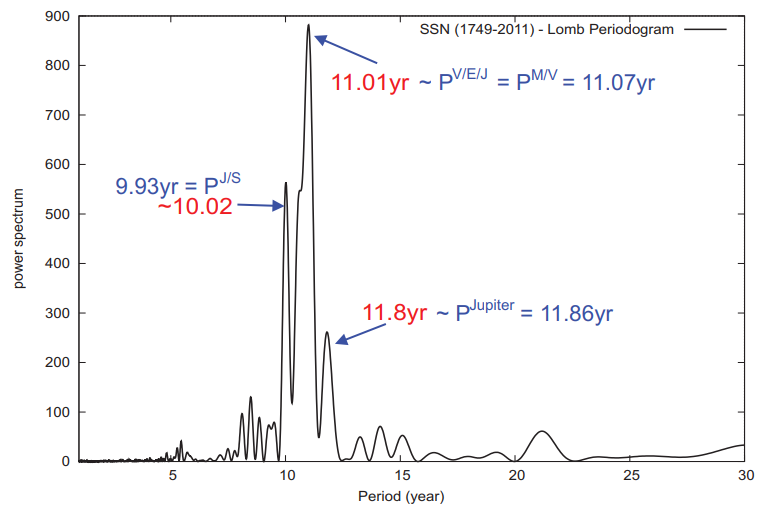 At the beginning  around 2012:
We  suspected& - suggested Planetary gravitational lensing of invisible streams are at the origin of the mysterious  solar cycle.
    154 years earlier:
  R. Wolf,  M.N.R.A.S. 19 (1859) 85  1st suspicion of  planet.  involvement, somehow.  Missing ingradients to  complete the process(es) behind 11yrs:
Gravitational planetary lensing  	of DM streams
Period  [years]
5             10             15            20
Fig. 1. (color online) The monthly average sunspot number reveals the existence of three peaks around 11 years (red),16 which are all associated to planetary tides (blue). Tidal periods (P) of single and combined planets by Jupiter, Saturn, Venus, Earth, Mercury fit to planetary frequencies around 11 years. Note, in this work tidal timing reflects also gravitational lensing by the same planet(s).
17
4)
IONOSPHERE’s
   ANOMALY 1937-
2017
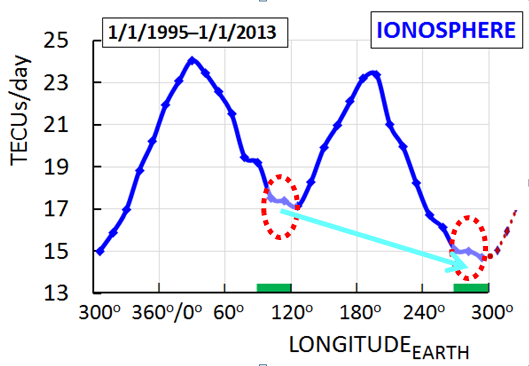 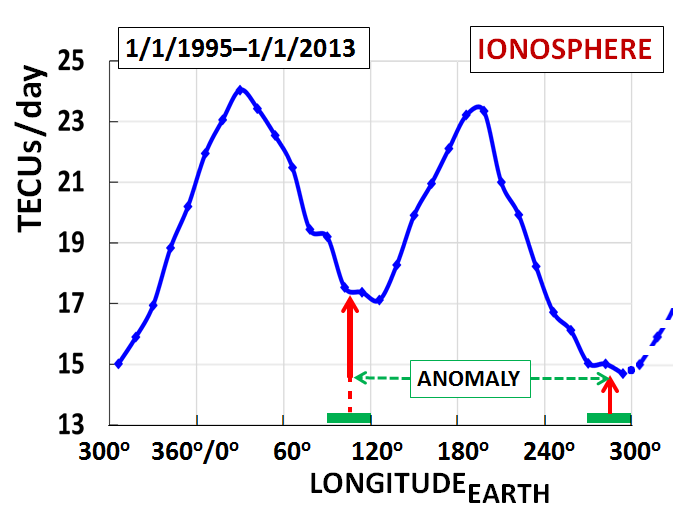 Moon as gravitational lens !?
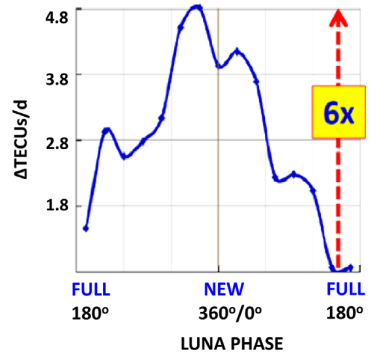 June
Dec.
Atmospheric anomaly!?
https://doi.org/10.1016/j.dark.2017.06.001
18
MERCURY

VENUS

EARTH
Planetary dependency of ionosphere’s  TEC
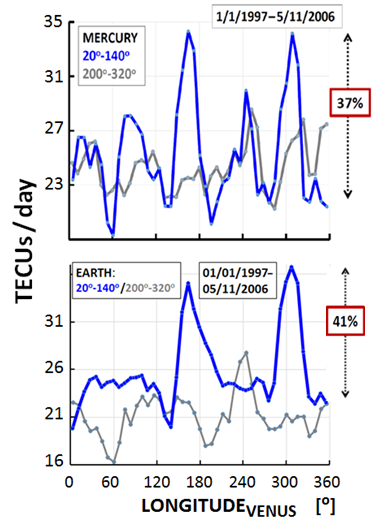 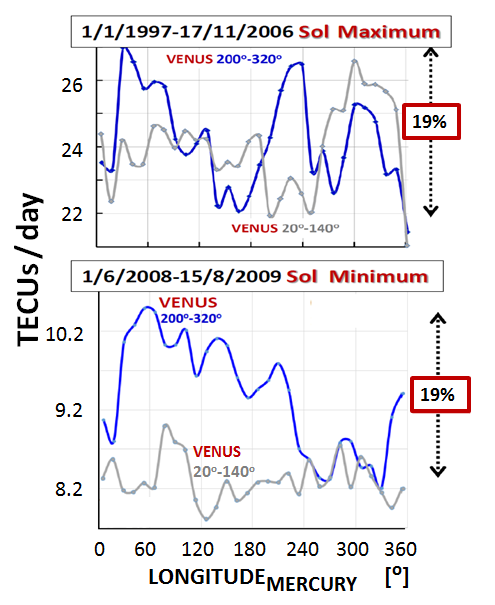 Max / Min
PLASMA @  IONOSPHERE: 
 Planetary dependency

19
The 27-day variations of plasma densities and temperatures in the topside ionosphere
other factors that affect TEC more strongly than F10.7 and mask the effects of daily solar EUV variations.         TEC=TotalElectronContent
https://agupubs.onlinelibrary.wiley.com/doi/full/10.1029/2002JA009731 

“…when they did not see a correlation                                2003
      they even did NOT publish it,..”
?
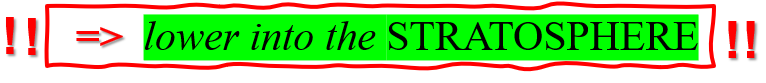 ?
20
…planetary temperature dependencies
5)
2020
Stratosphere:
X
X
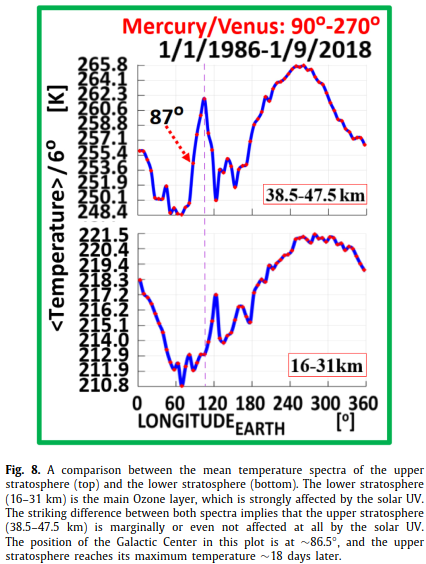 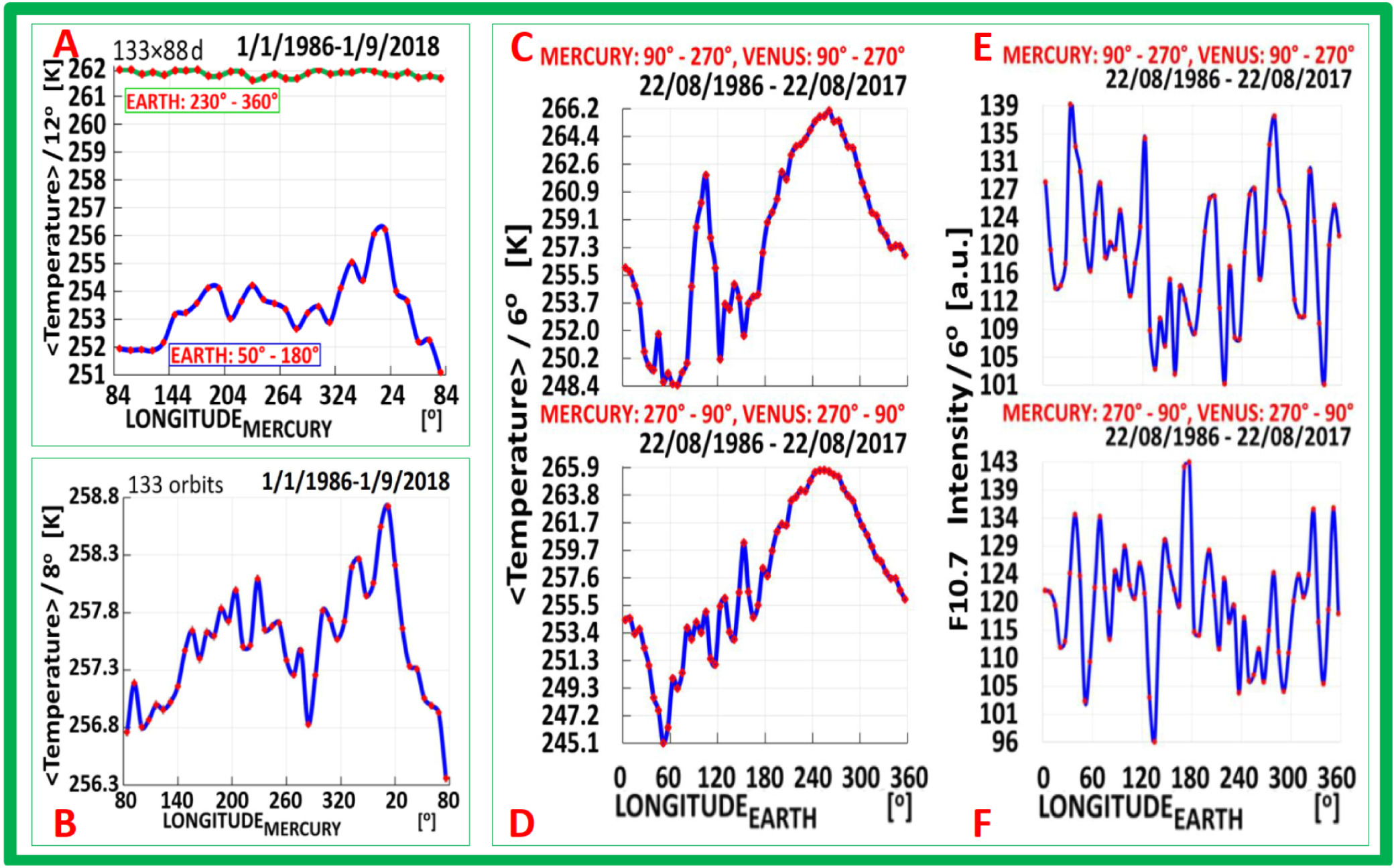 The peaking planetary dependence of the temperature in (38.5-47.5) km, is not present in the layer underneath [(16 – 31) km of altitude]. Also, the solar activity proxy (E,F) dissimilar with all stratosphere’s T-distributions. 
                                            No correlation   atmosphere      F10.7 
21
https://doi.org/10.1016/j.dark.2020.10049712
New constraint / information!?
HOW to reconcile w known Phys.?
6)
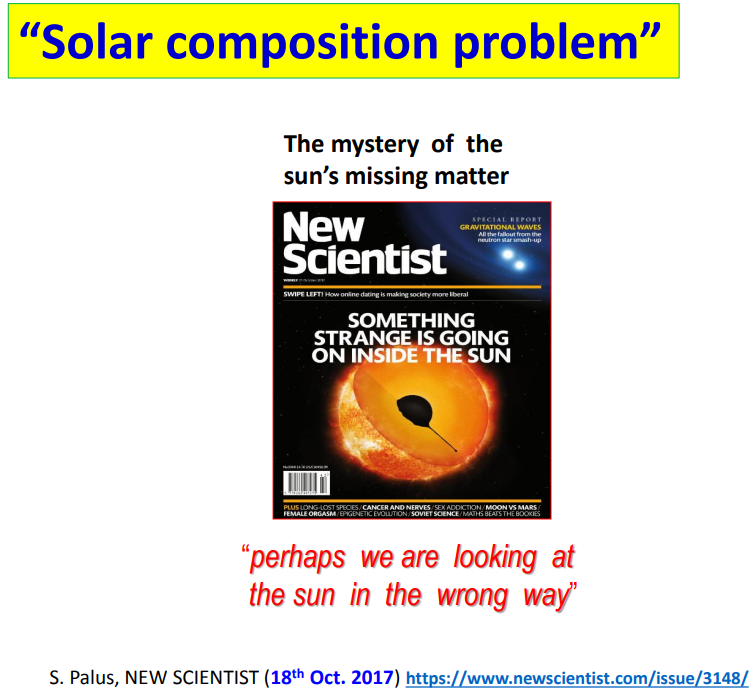 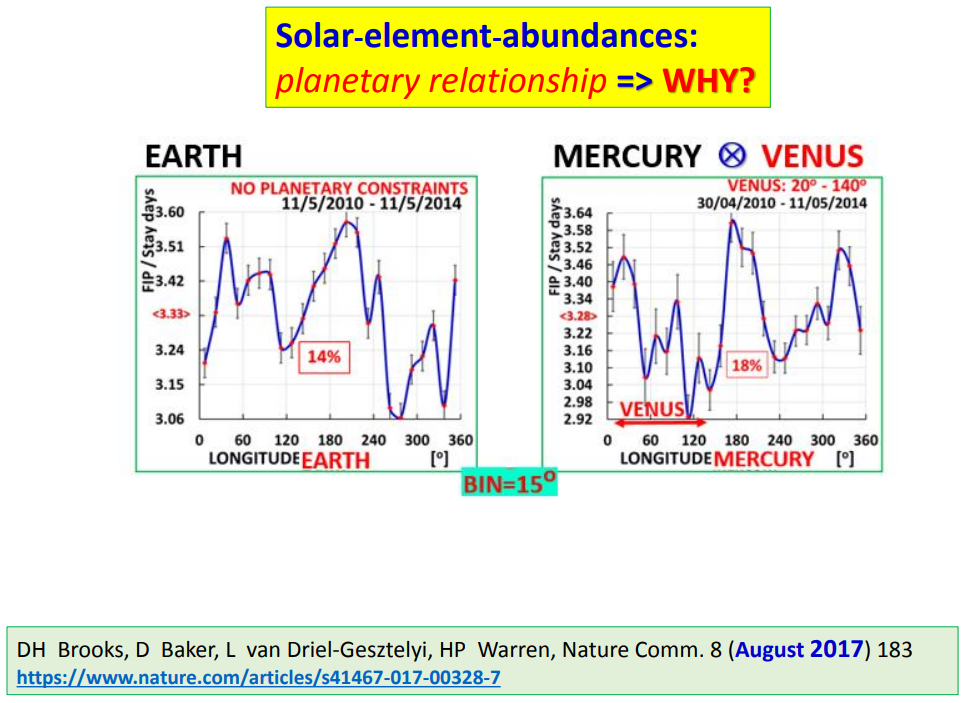 Acorona/Aphotosph.
K.Z. et al, The dark Univere is not invisible, Phys. 
Sciences Forum, 2 (#1)  (2021)  
 10.3390/ECU2021-09313  & 
[PDF] The Dark Universe Is Not Invisible | Semantic Scholar
22
Earthquakes
Moon month
7)
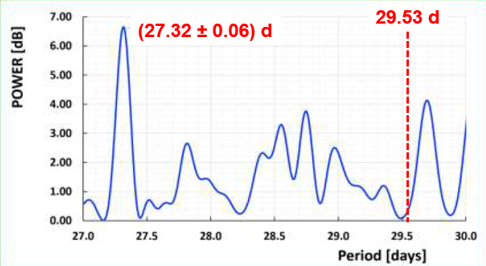 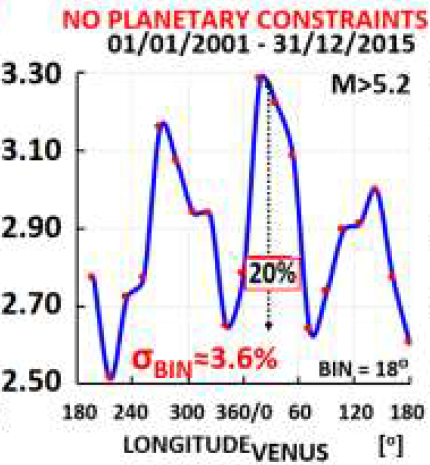 Moon sidereal
Planetary relationships for EQs with Magnitude M > 5.2 (> 5σ). Total number of EQs =15696, and it is normalized to daily rates compensating for eccentricity related effects
Fourier periodogram on the number of  EARTHQUAKES (EQs) with
 M > 5.2 and  by selecting only  days with maximum 25 EQs / day 
 (1/1/2001 to 31/12/2015).  Total Nr. of EQs = 15696  with M > 5.2
 and maximum 25 EQs/day worldwide. Of note, the appearance only 
 of the  sidereal lunar  periodicity at (27.32 ± 0.06) days,  while the  
 synodic one at 29.53 days is absent.
[ Marios Maroudas,  PhD thesis, University of Patras, Signals for invisible matter from 
solar-terrestrial observations.    2022   https://arxiv.org/abs/2404.02290 ]
24
Correlation   between   
             Ionosphere’s  +  inner Earth’s activity

The streaming DM scenario was the driving idea of this and previous work. Here we have searched for possible correlations between the global activity of the ionosphere and the actually unpredictable activity of the inner Earth. 
 compare data from the global ionosphere and the inner Earth, concentrating on large Earthquakes. Figure below shows the daily derived value of the total electron content of the ionosphere (TECUs) for a large period around the zero time, as it is defined by the time of occurring the strong Earthquakes (EQs).       apparent correlation  










 


	The degree of ionization of the entire Earth’s ionosphere with reference to the observed 
	20 largest Earthquakes (EQs) of magnitude M ≥ 8. [M. Maroudas, PhD thesis 2021].
8)
2021
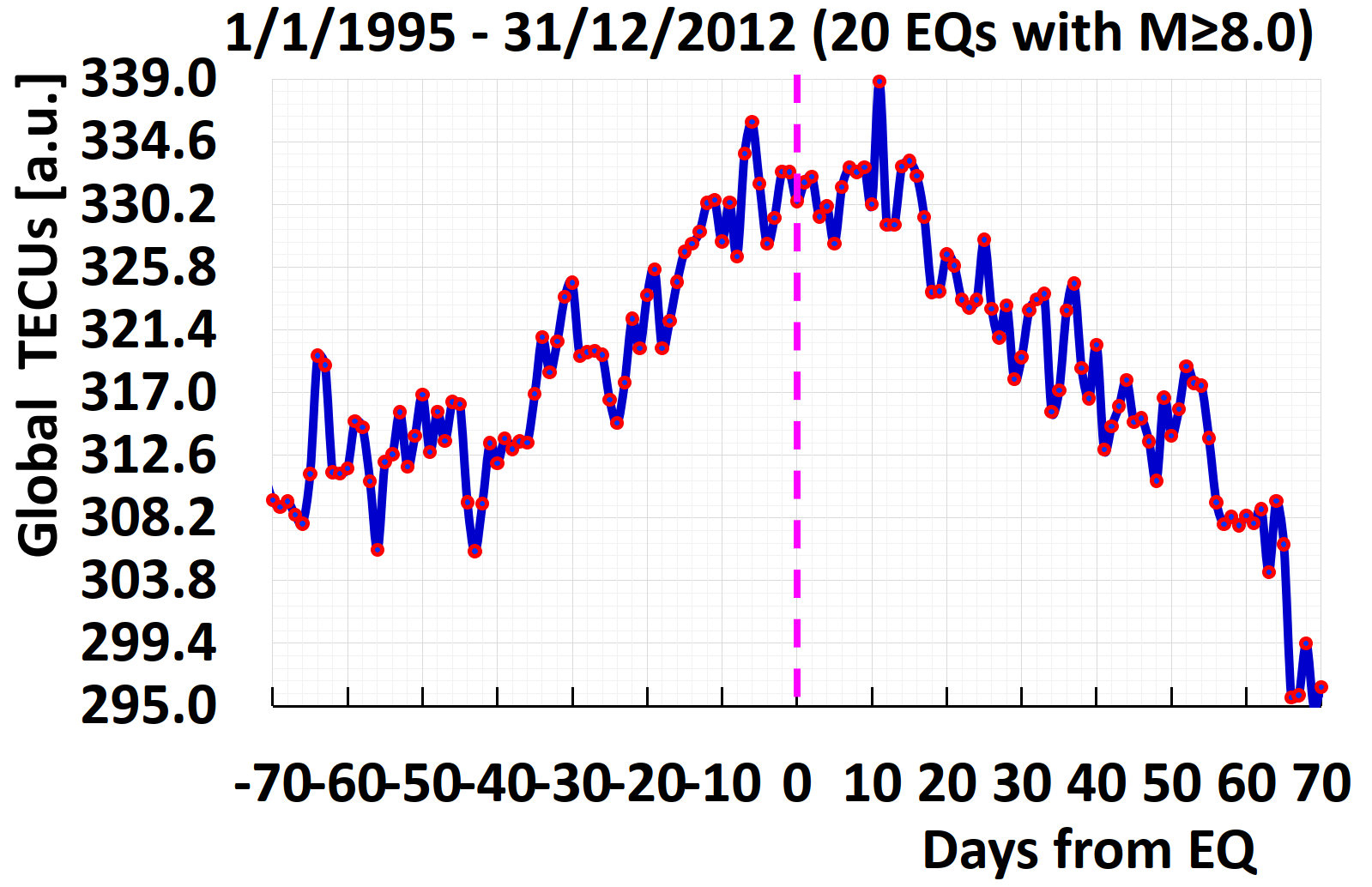 Precursor  
for large EQs ?
Evidence for streaming
DM  with  huge  impact.
See paper by 
Budker, Flambaum, Zhitnitsky  p.t.o.
23
31
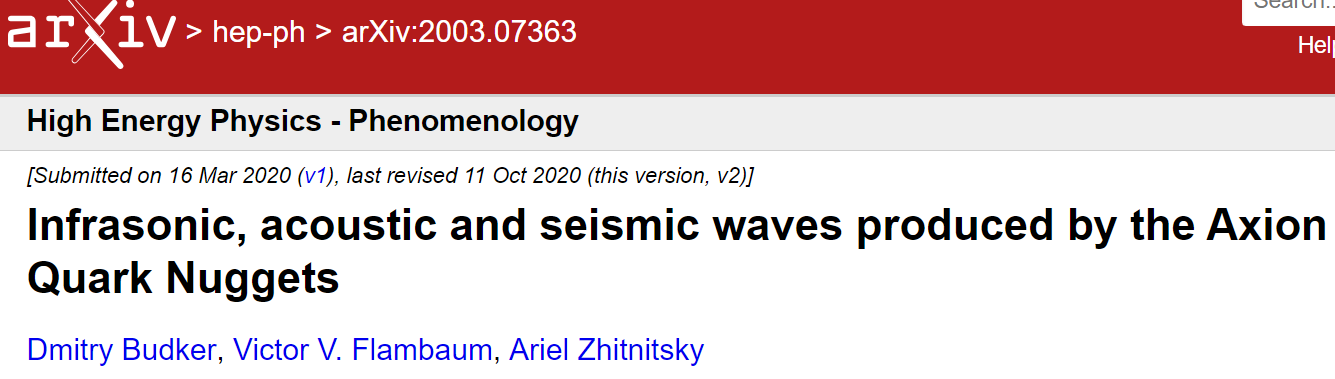 https://arxiv.org/abs/2003.07363
25
... outside physics  
               +

    @ Earth surface
26
10)
Conception rates     >3 PLANETARY DEPENDENCIES
In vivo
>3M conceptions
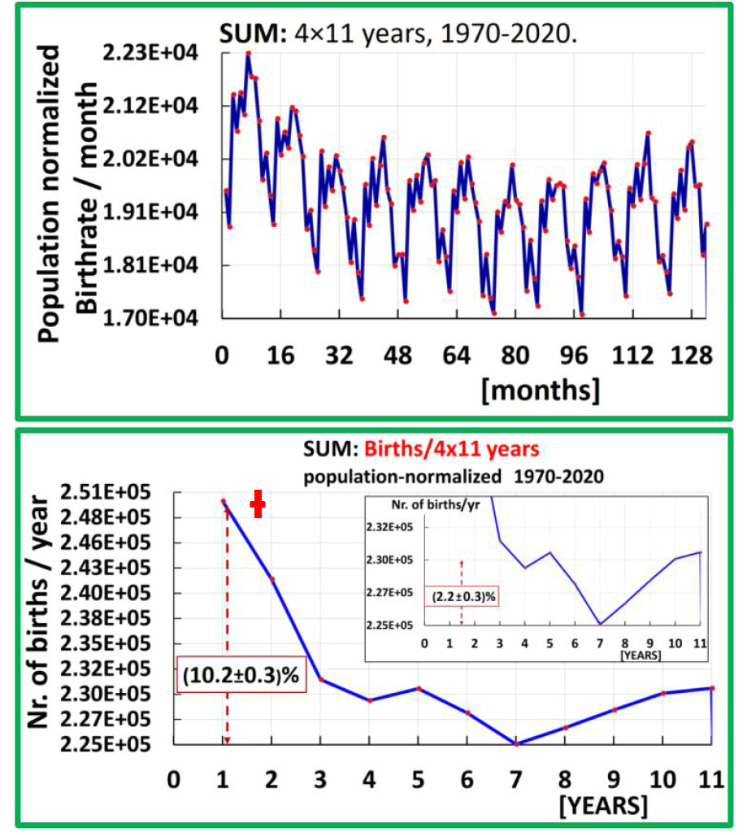 11 years
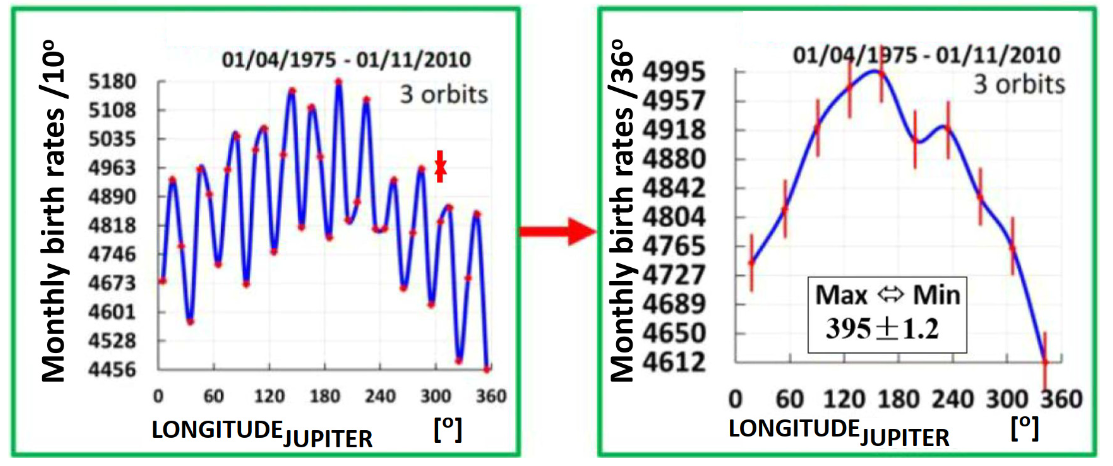 11.8 yrs
11.8 yrs
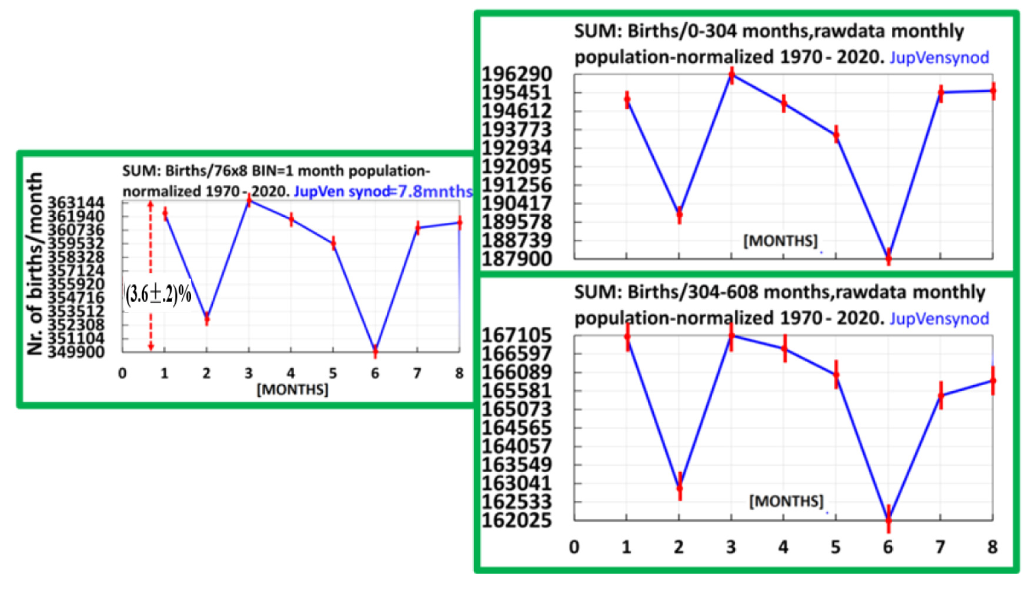    JUPITER – Venus  synod 7.8 months
E. Georgiopoulou, S. Hofmann, M. Maroudas, A. Mastronikolis, E. L. Matteson, M. Tsagri, K. Z. BRL 18 (2023) 107; https://doi.org/10.1142/S1793048023500029
30
How planets can be involved  since no remote planetary force?


 DM  STREAMS and/or DM clusters  ⛒  solar,…, atmosphere
Gravitational focusing   =/=   at  low speeds
        >>>  pretends …   <<<                       p.t.o.
31
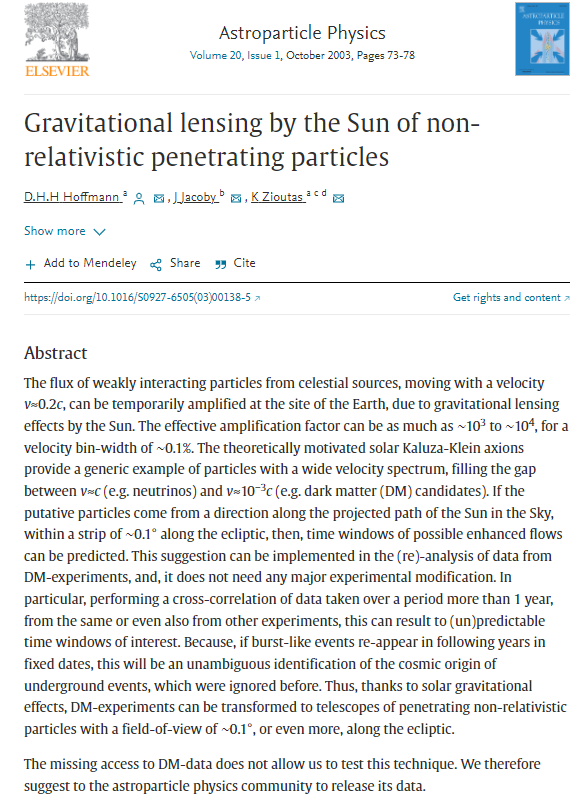 Gravitational lensing    c
                                          0.001c
2003
DM
a  ”first”
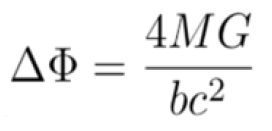 Need ..

STREAMS
32
DM 
Clusters  & Streams
Predicted by cosmology!
33
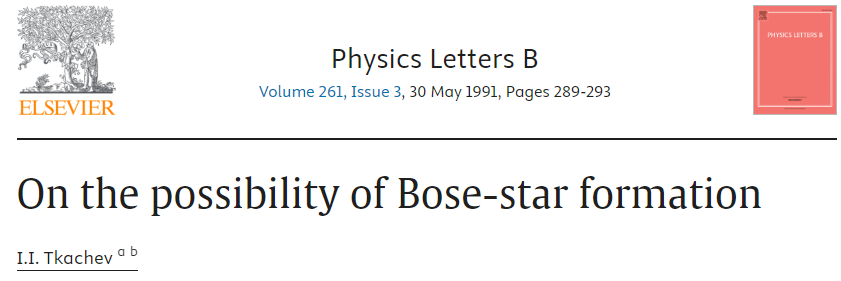 1991
Igor Tkachev et al.
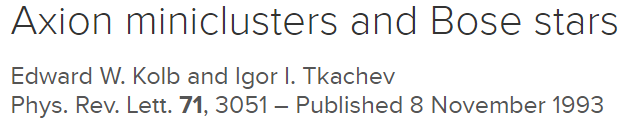 1993
Assumptions fit-in  present work!
Tkachev, On the possibility of Bose-star formation, Phys. Lett. 261, 289 (1991), 
https://www.sciencedirect.com/science/article/abs/pii/037026939190330S?via%3Dihub 
E. W. Kolb, I. Tkachev, Axion miniclusters and bose stars, Phys. Rev. Lett. 71, 3051(1993), 
https://doi.org/10.1103/PhysRevLett.71.3051
34
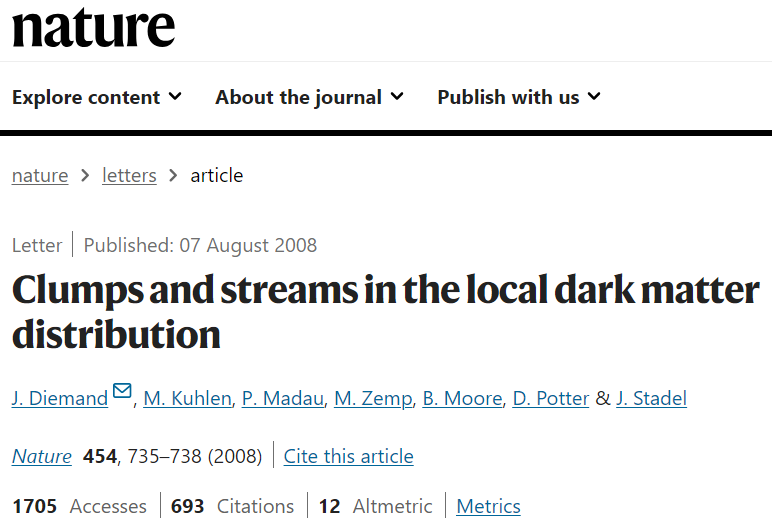 2008
Assumptions fit-in  present work!
https://www.nature.com/articles/nature07153
35
Floating DM in celestial bodies RebeccaK.Leane+JuriSmirnovhttps://iopscience.iop.org/article/10.1088/1475-7516/2023/10/057 …DM can thermalize + sit at the celestial-body surface
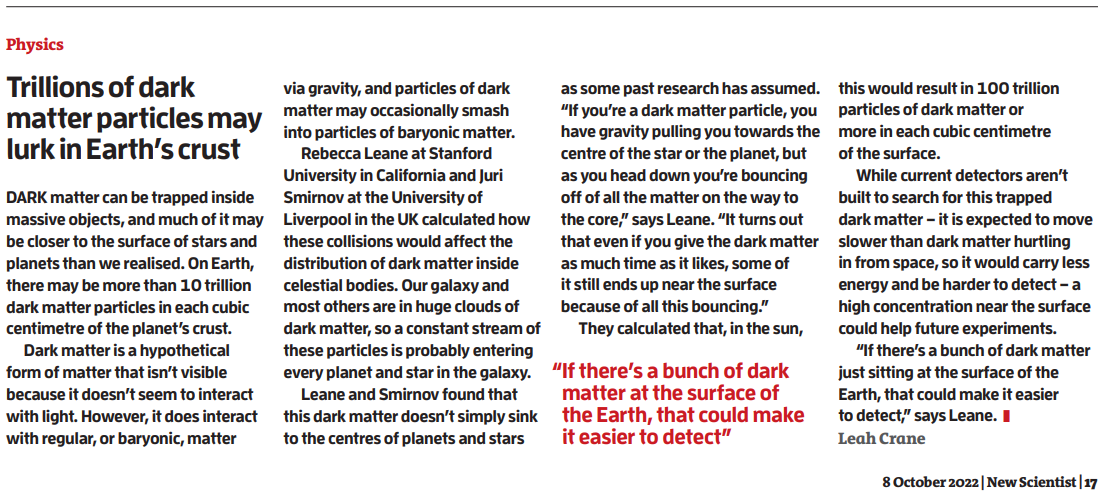 
ρsurface~ X1013 ρ0

36
Large scale

Locally fluctuations!
<ρDM> ≈ 0.45 GeV/cm3
37
arXiv:2108.11647 [pdf]
The Dark Universe is not invisible
Phys. Sci. Forum 2021, 2(1), 10                                     Febr. 2021
Trillions of DM particles may lurk in Earth’s crust

https://doi-org.ezproxy.cern.ch/10.1016/S0262-4079(22)01808-5              Oct.      2022
Dunkle Materie weniger dunkel?
                                      =    Is DM less dark?                     
    https://www.scinexx.de/news/kosmos/dunkle-materie-wer-enigdunkel/    Febr. 2023
Seminar at CERN 28/3/2023,    M. Hostert.     Semi-Visible Dark Photons 
https://arxiv.org/abs/2302.05410               self-interacting DM?                                  Febr. 2023
38
Next  2024
p.t.o.
A Glow in Jupiter's Night Could Be The smoking gun Signal For DM
Provided by ScienceAlert  A Glow in Jupiter's Night Could Be The  Gun Signal 

For Dark Matter (msn.com) (Blanco & Leane, PRL, 1st  July 2024)
                                                     https://journals.aps.org/prl/pdf/10.1103/PhysRevLett.132.261002
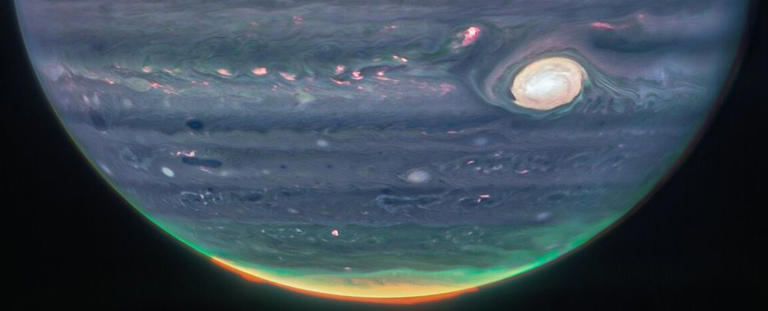 In Earth’s atmosphere  + inner 
Earth a Nr of observations
Welcomed planetary
      coincidence 
39
On the night side of Jupiter, an infrared glow high up in the atmosphere could be produced by an interaction with this shadowy material.
There, charged hydrogen ions called trihydrogen cations (H3+) can be found in abundance. And, while there are several cosmic processes that can produce H3+ in the Jovian atmosphere, an interaction with dark matter could produce an excess beyond what we'd expect to find.
"We point out that DM can produce an additional source of H3+ in planetary atmospheres,"This will be produced if DM scatters + is captured by planets, and consequently annihilates, producing ionizing radiation."
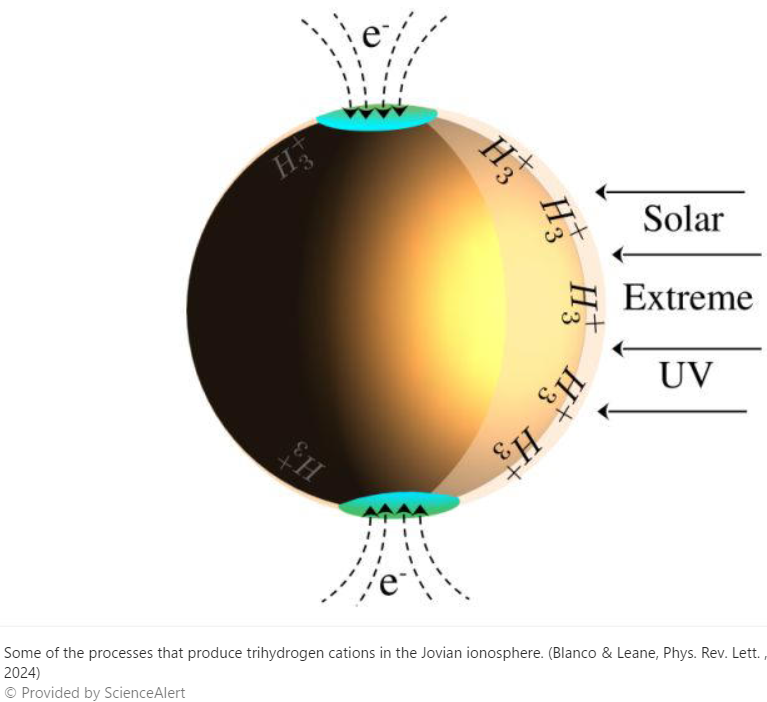 Grav. focused DM  streams   atmosphere / Sun, Earth
40
https://www.msn.com/en-us/news/technology/a-glow-in-jupiter-s-night-could-be-the-smoking-gun-signal-for-dark-matter/ar-BB1oXqRO?ocid=entnewsntp&pc=U531&cvid=125ca349093640aa88d3cd77a52735cb&ei=81
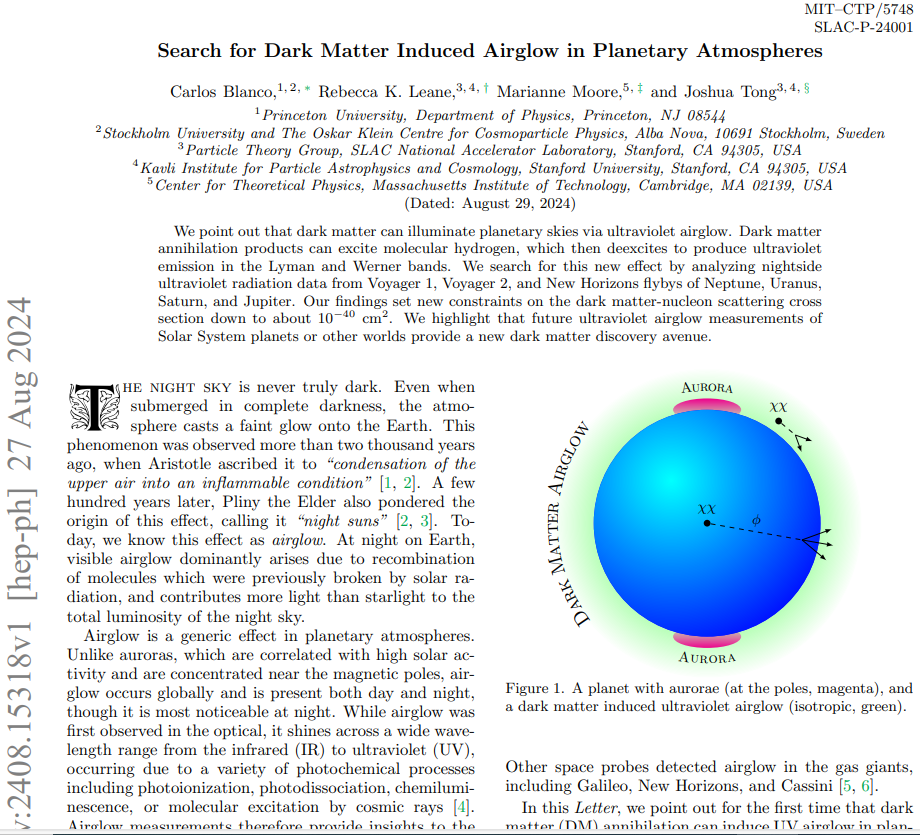 Aristotle ascribed it to “condensation of the upper air into an inflammable condition” [1, 2]. A few hundred years later, Pliny the Elder also pondered the origin of this effect, calling it “night suns”
Search for Dark Matter Induced Airglow in Planetary Atmospheres
-5 days
https://arxiv.org/abs/2408.15318
THANKS for your attention
41
Additional slides
Orbital Dynamics of the Solar Basin
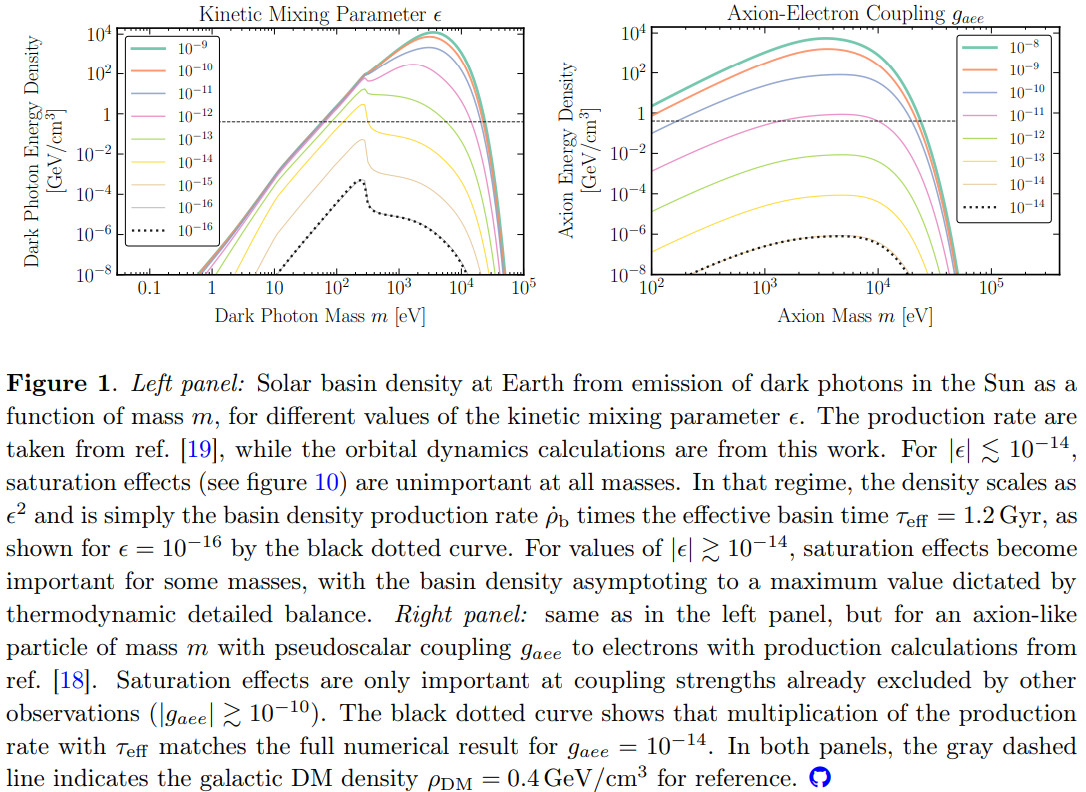 solar basin—the accu-mulated population of weakly-interacting parti-cles on bound orbits in the Solar System
https://arxiv.org/abs/2408.16041
References:
https://doi.org/10.3390/ECU2021-09313 , The dark Universe is not invisible;
  References therein:3-6,8-10,14,16,17

Marios Maroudas,  PhD thesis, University of Patras, Signals for invisible matter from 
solar-terrestrial observations.    2022   https://arxiv.org/abs/2404.02290
K.Z. et al, The dark Univere is not invisible, Phys. Sciences Forum, 2 (#1)  (2021)
 10.3390/ECU2021-09313  & [PDF] The Dark Universe Is Not Invisible | Semantic Scholar
6)
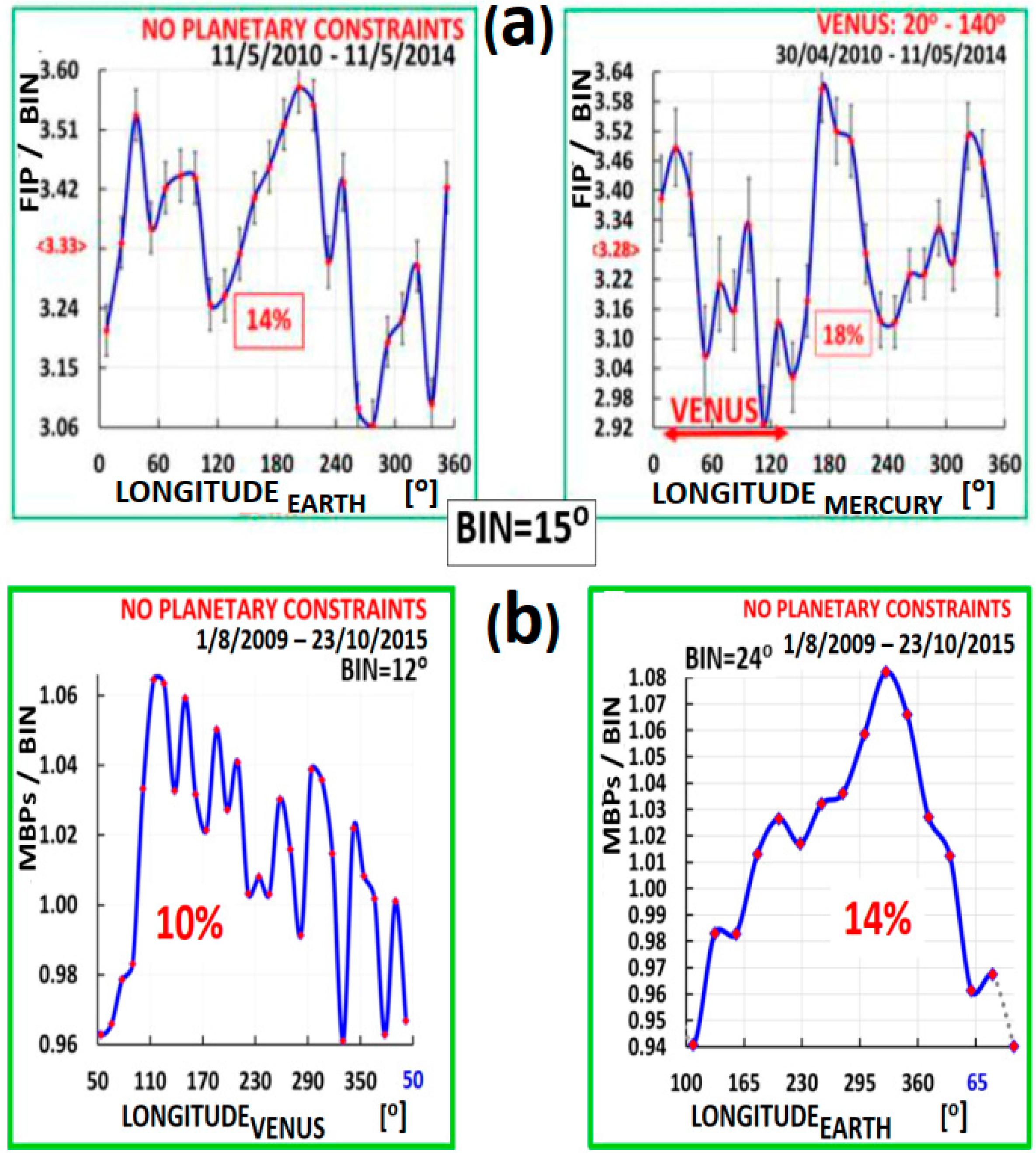 Planetary relations: 
 how to reconcile 
 existing anomaly  w.
 conventional  picture?
Elemental 
Composition
Acorona/Aphotosph.
Magnetic
MBPs
Bright points
(a)https://www.nature.com/articles/s41467-017-00328-7NATURE Comm. 2017
(b)  https://arxiv.org/abs/1710.01678	PASJ 2017
22
M. Maroudas and D. Utz, work in preparation
Melanoma
9)
2018	 2020
..a 27 Days Periodicity in Melanoma Diagnosis
Planetary Dependence of Melanoma
http://dx.doi.org/10.1142/S179304801850008X
https://doi.org/10.1142/S1793048020500083
AUSTRALIA daily data 1982-2015
NORTH
USA <monthly> data 1973-2011
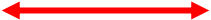 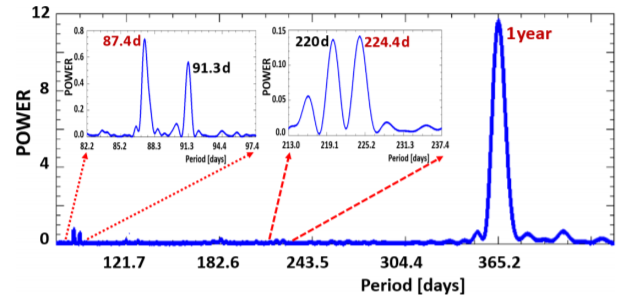 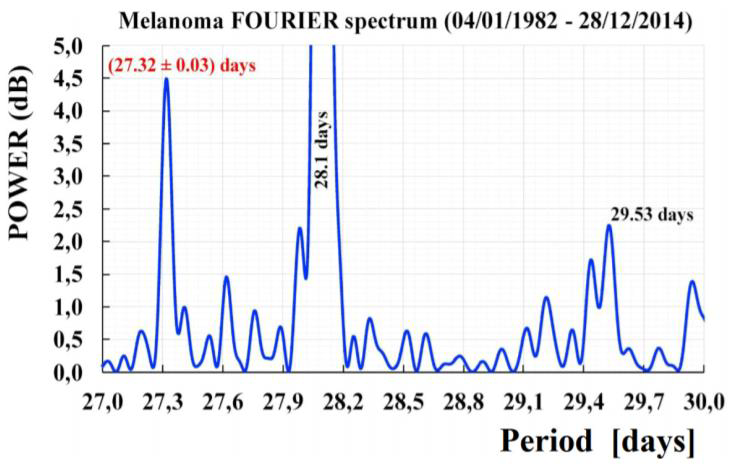 SOUTH
±0.76d
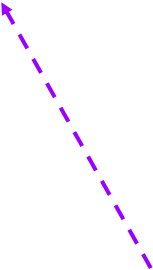 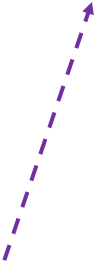 87.97 days
@Mercury’sorbit	@Moon’sorbit   27.32 days (sidereal)
=>fixed to remote stars
Origin:  exo-solar!
  +          p.t.o.
Confirmed independently
 overlooked!
27
https://doi.org/10.1142/S1793048019200029
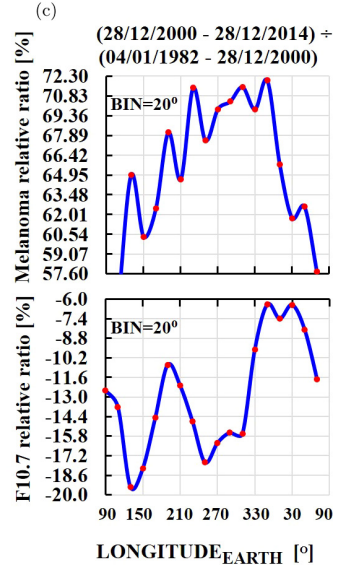 The origin of the 27.3 d line?
NOT SOLAR
two arguments  against solar origin!
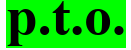 1) NO line at 29.32 days   &  2) this  dissimilarity
28
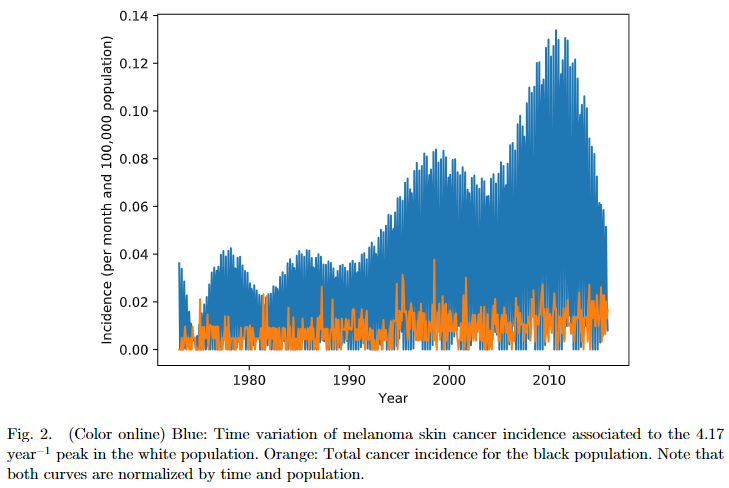 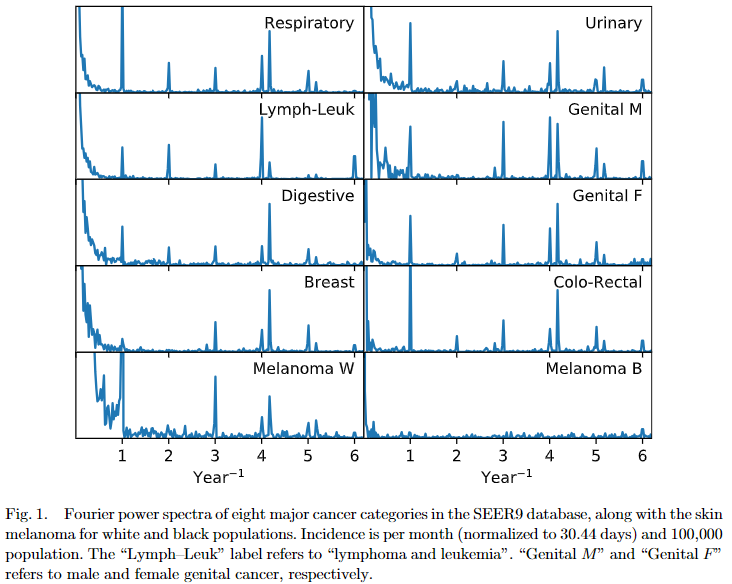 Socas-Navarro’s  BRL  14 #1 (2019) 1
29